ANCI SICILIA - Palermo 22 04 2016     Dr Lucio Catania
1
STATUTO DEL CONTRIBUENTE  ART.11: INTERPELLO
ART. 11 - INTERPELLO

Ciascun contribuente può inoltrare all’Amministrazione Finanziaria specifiche istanze di interpello concernenti l’applicazione delle disposizioni tributarie a casi concreti e personali, qualora sussistano obiettive condizioni di incertezza circa la corretta interpretazione della norma.
ANCI SICILIA - Palermo 22 04 2016     Dr Lucio Catania
2
LA COMPETENZA DELL’ENTE LOCALE IN MATERIA DI INTERPELLO
Gli Enti locali devono provvedere, entro sei mesi dalla data di entrata in vigore delle misure per la revisione della disciplina degli interpelli e del contenzioso tributario (le disposizioni del D.Lgs. n. 156/2015, per quanto sancito dall’art. 12, entrano in vigore a decorrere dal 1° gennaio 2016), ad adeguare i propri statuti e gli atti normativi da essi emanati ai principi dettati dalla riforma dell’istituto dell’interpello.
ANCI SICILIA - Palermo 22 04 2016     Dr Lucio Catania
3
LA COMPETENZA DELL’ENTE LOCALE IN MATERIA DI INTERPELLO
Per il Comparto dei Tributi Locali il Ministero delle Finanze (già con risoluzione n. 1/DPF del 29 gennaio 2002) ha avuto modo di precisare che LA COMPETENZA A PRONUNCIARSI IN ORDINE ALLE ISTANZE DI INTERPELLO concernenti l’applicazione di disposizioni normative dettate IN MATERIA DI TRIBUTI LOCALI  SPETTA ESCLUSIVAMENTE ALLE AMMINISTRAZIONI LOCALI.
ANCI SICILIA - Palermo 22 04 2016     Dr Lucio Catania
4
LA COMPETENZA DELL’ENTE LOCALE IN MATERIA DI INTERPELLO
Il Mef fu destinatario di un’istanza d’interpello in materia di imposta comunale sugli immobili (I.C.I.) presentata da un contribuente alla Direzione regionale dell’Agenzia delle entrate della Sicilia.
L’ipotesi era che gli interpelli in materia di tributi locali potessero rientrare, invece, tra le competenze del Dipartimento per le Politiche Fiscali- Ufficio Federalismo Fiscale.
ANCI SICILIA - Palermo 22 04 2016     Dr Lucio Catania
5
LA COMPETENZA DELL’ENTE LOCALE IN MATERIA DI INTERPELLO
Il Dipartimento rispose che quando l'istanza d’interpello concerne tributi locali, la competenza a rispondere è attribuita esclusivamente all'Ente locale, poiché titolare della potestà d’imposizione, nella quale è compreso l'esercizio dei poteri di accertamento del tributo.

Se la questione verte sui tributi locali è, quindi, solamente la Regione, o la Provincia o il Comune che deve comunicare al contribuente la linea interpretativa che seguirà nella fase di accertamento del tributo, quando, cioè, si troverà ad esaminare la particolare posizione.
ANCI SICILIA - Palermo 22 04 2016     Dr Lucio Catania
6
LA COMPETENZA DELL’ENTE LOCALE IN MATERIA DI INTERPELLO
L’Ente locale, quindi, è l'unico soggetto che è giuridicamente vincolato ad eseguire quanto ha espressamente affermato in una risposta scritta o quanto implicitamente ha accettato attraverso il silenzio protrattosi oltre il termine di legge, dalla presentazione dell'istanza.

L'Ente locale non potrà emettere, se non a pena di nullità, atti a contenuto impositivo o sanzionatorio in difformità della risposta fornita, ovvero dell'interpretazione sulla quale si è formato il silenzio assenso.
ANCI SICILIA - Palermo 22 04 2016     Dr Lucio Catania
7
LA COMPETENZA DELL’ENTE LOCALE IN MATERIA DI INTERPELLO
Il Dipartimento ha escluso ogni suo possibile intervento nel procedimento d’interpello, poiché è carente dei presupposti normativi per assumere la titolarità della potestà impositiva e, quindi, un'eventuale risposta non potrebbe vincolare l'Ente locale.

La vincolatività della risposta presenta, inoltre, indubbiamente dei riflessi anche sul bilancio, per cui, la competenza non può in alcun modo essere trasferita ad un organo esterno, del tutto estraneo alla sfera organizzativa dell'ente territoriale.

Il Dipartimento evidenzia come attribuire a soggetti esterni il potere di imporre agli Enti locali le proprie determinazioni sui loro tributi e vincolarne anche l'attività di accertamento sarebbe in aperto contrasto con l'autonomia impositiva riconosciuta dall'ordinamento.
ANCI SICILIA - Palermo 22 04 2016     Dr Lucio Catania
8
D.LGS. 156/2015 - L’INTERPELLO
Art. 1 Modificazioni allo Statuto dei diritti del contribuente

Il contribuente può interpellare l'amministrazione per ottenere una risposta riguardante fattispecie concrete e personali
ANCI SICILIA - Palermo 22 04 2016     Dr Lucio Catania
9
D.LGS. 156/2015 - L’INTERPELLO
I CASI IN CUI E’ POSSIBILE ATTIVARE L’INTERPELLO:
l'applicazione delle disposizioni tributarie, quando vi sono condizioni di obiettiva incertezza sulla corretta interpretazione di tali disposizioni e la corretta qualificazione di fattispecie alla luce delle disposizioni tributarie applicabili alle medesime, ove ricorrano condizioni di obiettiva incertezza
ANCI SICILIA - Palermo 22 04 2016     Dr Lucio Catania
10
D.LGS. 156/2015 - L’INTERPELLO
la sussistenza delle condizioni e la valutazione della idoneità degli elementi probatori richiesti dalla legge per l'adozione di specifici regimi fiscali nei casi espressamente previsti; 

l'applicazione della disciplina sull'abuso del diritto ad una specifica fattispecie.
ANCI SICILIA - Palermo 22 04 2016     Dr Lucio Catania
11
D.LGS. 156/2015 - L’INTERPELLO
Il contribuente interpella l'amministrazione finanziaria per la disapplicazione di norme tributarie che, allo scopo di contrastare comportamenti elusivi, limitano deduzioni, detrazioni, crediti d'imposta, o altre posizioni soggettive del soggetto passivo altrimenti ammesse dall'ordinamento tributario, fornendo la dimostrazione che nella particolare fattispecie tali effetti elusivi non possono verificarsi.
ANCI SICILIA - Palermo 22 04 2016     Dr Lucio Catania
12
D.LGS. 156/2015 - L’INTERPELLO
Nei casi in cui non sia stata resa risposta favorevole, resta comunque ferma la possibilità per il contribuente di fornire la dimostrazione anche ai fini dell'accertamento in sede amministrativa e contenziosa.
ANCI SICILIA - Palermo 22 04 2016     Dr Lucio Catania
13
D.LGS. 156/2015 - L’INTERPELLO
L'amministrazione deve rispondere alle istanze d’interpello entro: 
novanta giorni per la lettera a)
Centoventi giorni  per le lettere b) e c)  e antielusive
ANCI SICILIA - Palermo 22 04 2016     Dr Lucio Catania
14
D.LGS. 156/2015 - L’INTERPELLO
La risposta, scritta e motivata, vincola ogni organo della amministrazione con esclusivo riferimento alla questione oggetto dell'istanza e limitatamente al richiedente. 

Se la risposta non è comunicata al contribuente entro il termine previsto, il silenzio equivale a condivisione, della soluzione prospettata dal contribuente.
ANCI SICILIA - Palermo 22 04 2016     Dr Lucio Catania
15
D.LGS. 156/2015 - L’INTERPELLO
Gli atti, anche a contenuto impositivo o sanzionatorio difformi dalla risposta, espressa o tacita, sono nulli. 

Tale efficacia si estende ai comportamenti successivi del contribuente, salvo rettifica della soluzione interpretativa da parte dell'amministrazione con valenza esclusivamente per gli eventuali comportamenti futuri dell'istante.
ANCI SICILIA - Palermo 22 04 2016     Dr Lucio Catania
16
D.LGS. 156/2015 - L’INTERPELLO
L’istanza d’interpello deve contenere:
i dati identificativi dell'istante ed eventualmente del suo legale rappresentante, compreso il codice fiscale;
l'indicazione del tipo di istanza 
la circostanziata e specifica descrizione della fattispecie; 
le specifiche disposizioni di cui si richiede l'interpretazione, l'applicazione o la disapplicazione; l'esposizione, in modo chiaro ed univoco, della soluzione proposta; 
l'indicazione del domicilio e dei recapiti anche telematici dell'istante o dell'eventuale domiciliatario; 
la sottoscrizione dell'istante o del suo legale rappresentante
l'esposizione, in modo chiaro ed univoco, della soluzione proposta; 
l'indicazione del domicilio e dei recapiti anche telematici dell'istante o dell'eventuale domiciliatario; 
la sottoscrizione dell'istante o del suo legale rappresentante
ANCI SICILIA - Palermo 22 04 2016     Dr Lucio Catania
17
ANCI SICILIA - Palermo 22 04 2016     Dr Lucio Catania
18
L’INTRODUZIONE DEL RECLAMO E DELLA MEDIAZIONE TRIBUTARIA
Il reclamo e la mediazione, in materia tributaria, sono stati introdotti con l’art. 39, comma 9, del d.l. n. 98 del 6 luglio 2011, convertito con modificazioni dalla legge n. 111 del 15 luglio 2011, quali misure deflattive del contenzioso, da esperire preliminarmente alla presentazione del ricorso limitatamente agli atti provenienti dall’Agenzia delle entrate, di importo inferiore a 20.000 euro.

Il reclamo ha la funzione di provocare un tentativo di mediazione inaugurando una fase pregiurisdizionale (pre trial).
ANCI SICILIA - Palermo 22 04 2016     Dr Lucio Catania
19
L’INTRODUZIONE DEL RECLAMO E DELLA MEDIAZIONE TRIBUTARIA
Il contribuente che intende impugnare un atto dell’Agenzia delle entrate, notificato dopo il 1° aprile 2012, presso la Commissione Tributaria Provinciale ha l’obbligo, preliminarmente, di anticiparne il contenuto all’Ente impositore, chiedendone l’annullamento totale o parziale, sulla base dei motivi di fatto e di diritto che intende sottoporre alla valutazione del giudice tributario.
ANCI SICILIA - Palermo 22 04 2016     Dr Lucio Catania
20
L’INTRODUZIONE DEL RECLAMO E DELLA MEDIAZIONE TRIBUTARIA
Manca il soggetto pienamente terzo che conduca la mediazione.

Il reclamo va presentato alla Direzione provinciale o alla Direzione regionale dell’Agenzia delle entrate che ha emanato l'atto, le quali provvedono attraverso queste strutture differenti ed indipendenti da quelle che hanno curato gli atti contestati dal contribuente.
ANCI SICILIA - Palermo 22 04 2016     Dr Lucio Catania
21
IMPROCEDIBILITA’ DEL RICORSO
Inizialmente la mancata presentazione del reclamo (con o senza proposta di mediazione), era sanzionata con la dichiarazione d’inammissibilità del ricorso, rilevabilità d’ufficio in ogni stato e grado del giudizio. 

La Corte Costituzionale (sentenza 16 aprile 2014, n. 98) ha sancito che la previsione dell’inammissibilità del ricorso, per mancata presentazione del reclamo (rimedio di carattere amministrativo), è illegittima per violazione dell’art. 24 della Costituzione.
ANCI SICILIA - Palermo 22 04 2016     Dr Lucio Catania
22
IMPROCEDIBILITA’ DEL RICORSO
Con la L. n. 147/2013, il legislatore ha corretto il precedente disposto, sancendo che la presentazione del reclamo è condizione di procedibilità del ricorso e non di sua inammissibilità. 

In caso di deposito del ricorso prima del decorso del termine di novanta giorni, gli Enti impositori (ed anche il Comune) in sede di rituale costituzione in giudizio, possono eccepire l’improcedibilità dello stesso ed il presidente della C.T.P., se rileva l’improcedibilità, rinvia la trattazione per consentire la mediazione.
ANCI SICILIA - Palermo 22 04 2016     Dr Lucio Catania
23
LEGGE DELEGA N. 23/2014
Con la legge n. 23 dell’11 marzo 2014 (pubblicata sulla Gazzetta Ufficiale Serie Generale n. 59 del 12 marzo 2014), il Parlamento ha delegato il Governo ad approvare, entro dodici mesi dall’entrata in vigore della delega, i decreti legislativi recanti la revisione del sistema fiscale, tra i quali quello relativo al CONTENZIOSO TRIBUTARIO
ANCI SICILIA - Palermo 22 04 2016     Dr Lucio Catania
24
LEGGE DELEGA N. 23/2014
Tra i principi ed i criteri generali ai quali il Governo doveva attenersi c’era il rafforzamento e la razionalizzazione dell'istituto della conciliazione nel processo tributario, anche a fini di deflazione del contenzioso e di coordinamento con la disciplina del contraddittorio fra il contribuente e l'amministrazione nelle fasi amministrative di accertamento del tributo, con particolare riguardo ai contribuenti nei confronti dei quali sono configurate violazioni di minore entità.
ANCI SICILIA - Palermo 22 04 2016     Dr Lucio Catania
25
LEGGE DELEGA N. 23/2014
Nella legge delega non si parlava espressamente di estensione ai tributi locali (ed agli atti delle Dogane e di Equitalia) degli istituti del reclamo e della mediazione.

Il Governo, però, ha ritenuto di potere inserire tale misura, come strumento deflattivo del contenzioso.
ANCI SICILIA - Palermo 22 04 2016     Dr Lucio Catania
26
ESTENSIONE DEL RECLAMO-MEDIAZIONE OBBLIGATORI ANCHE AI TRIBUTI LOCALI
Con il D. Lgs. 24 settembre 2015, n. 156 - «Misure per la revisione della disciplina degli interpelli e del contenzioso tributario», la mediazione tributaria viene estesa anche agli atti degli Enti Locali, delle Dogane ed a quelli di Equitalia con vizi di forma. 

Dal 1° gennaio 2016 (data di entrata in vigore del D. Lgs. n. 156/2015, come previsto dall’art. 12 dello stesso) si passerà, quindi, a dovere esperire un tentativo di mediazione anche riguardo ai tributi di competenza comunale o di altri enti territoriali (Imu, Tari, Tasi, Tosap, Imposta pubblicità, etc.), sempre entro il limite dei ventimila euro. 

Oggetto del reclamo e del tentativo di mediazione saranno anche le controversie riguardanti il rifiuto tacito del rimborso.
ANCI SICILIA - Palermo 22 04 2016     Dr Lucio Catania
27
STRUTTURA ORGANIZZATIVA
Mentre, però, le Agenzie delle entrate, le Dogane, ed i Monopoli devono provvedere all’esame del reclamo e della proposta di mediazione mediante apposite strutture, diverse ed autonome da quelle che curano l’istruttoria degli atti reclamabili, per i Comuni, il comma 4 del riformulato art. 17-bis del D.Lgs. n. 546/1992, prevede che tale disposizione si applica compatibilmente con la propria struttura organizzativa.
ANCI SICILIA - Palermo 22 04 2016     Dr Lucio Catania
28
TRIBUTI LOCALI: NON NECESSARIA LA STRUTTURA DIVERSA E AUTONOMA
ANCI SICILIA - Palermo 22 04 2016     Dr Lucio Catania
29
MEDIAZIONE = AUTOTUTELA
Il reclamo e la mediazione differiscono dall’autotutela perché si tratta di istituti obbligatori (sotto € 20.000,00) e fortemente procedimentalizzati.
ANCI SICILIA - Palermo 22 04 2016     Dr Lucio Catania
30
STRUTTURA ORGANIZZATIVA COMUNALE
Il riferimento alla struttura organizzativa, sembra orientare i Comuni ad individuare l’organismo tramite il regolamento sull’ordinamento degli uffici e dei servizi, più che attraverso il regolamento dei singoli tributi o quello di contabilità.

Si tratta di una riorganizzazione delle proprie risorse umane, con particolare riferimento all'ufficio tributi, che interesserà tutti i Comuni, anche quelli medio-piccoli, che incontreranno sicuramente delle difficoltà ad assolvere questa nuova funzione.

La programmazione dell’Ente non potrà prescindere da percorsi di formazione ed aggiornamento di chi dovrà occuparsi di mediazione.
ANCI SICILIA - Palermo 22 04 2016     Dr Lucio Catania
31
STRUTTURA ORGANIZZATIVA COMUNALE
Il potere organizzativo lasciato a Comuni, fa ritenere che la “struttura” possa essere riferita anche al singolo responsabile del tributo, che potrebbe essere chiamato ad esaminare il reclamo.

Nei Comuni di piccole o micro dimensioni è molto probabile che l’Ufficio che emette l’atto e quello chiamato a riesaminarlo finiranno con il coincidere.

Il Comune potrebbe anche prevedere più “mediatori” secondo il tributo, individuandoli proprio nel funzionario responsabile.
ANCI SICILIA - Palermo 22 04 2016     Dr Lucio Catania
32
RECLAMO
Il reclamo ed il tentativo di mediazione (con l’eventuale proposta) sono prodotti con una specifica istanza, formulata dal contribuente nei confronti del Comune, motivati sulla base di elementi di fatto e di diritto che devono coincidere con le censure oggetto dell’impugnazione dell’atto nel ricorso di fronte alla Commissione Tributaria Provinciale.
ANCI SICILIA - Palermo 22 04 2016     Dr Lucio Catania
33
INDICAZIONE DEL SOGGETTO AL QUALE PRESENTARE IL RECLAMO
L’Ufficio tributi del Comune che emette l’atto deve,  PER GLI AVVISI IL CUI RICORSO PUO’ ESSERE PROPOSTO DAL 1° GENNAIO 2016, (EMESSI, QUINDI, DAL 3 NOVEMBRE 2015), 
indicare nei propri avvisi di accertamento (o altri provvedimenti analoghi) il soggetto al quale presentare l’istanza reclamo.
ANCI SICILIA - Palermo 22 04 2016     Dr Lucio Catania
34
INDICAZIONE DEL SOGGETTO AL QUALE PRESENTARE IL RECLAMO
DA INSERIRE NELL’AVVISO DI ACCERTAMENTO
Si avverte che solo per le controversie di valore non superiore ad € 20.000,00 , ai sensi dell’art. 17/bis del D.Lgs. 546/1992 introdotto dall’ art. 9 del D.Lgs. 156/2015 il ricorso produce anche gli effetti del “reclamo”  e  può contenere una “proposta di mediazione” con rideterminazione dell’ammontare della pretesa. In tal caso il ricorso non è procedibile  fino alla scadenza del termine di 90 giorni dalla data di notifica dello stesso, termine previsto dal legislatore per la conclusione della mediazione.
ANCI SICILIA - Palermo 22 04 2016     Dr Lucio Catania
35
INDICAZIONE DEL SOGGETTO AL QUALE PRESENTARE IL RECLAMO
Decorso il termine di 90 giorni, in caso di esito negativo della procedura di mediazione, il ricorrente entro i successivi 30 (trenta) giorni, dovrà costituirsi in giudizio mediante deposito del ricorso stesso presso la segreteria della Commissione Tributaria di …………….. , secondo le modalità di cui all'art. 22, comma 1, del D.Lgs. 546/1992.
ANCI SICILIA - Palermo 22 04 2016     Dr Lucio Catania
36
INDICAZIONE DEL SOGGETTO AL QUALE PRESENTARE IL RECLAMO
In caso di diniego esplicito dell’istanza di reclamo in data antecedente allo spirare del novantesimo giorno, i termini per il deposito del ricorso decorrono dal ricevimento del diniego. In caso di accoglimento parziale del reclamo, i predetti termini decorrono dalla notificazione dell’atto di accoglimento parziale.
ANCI SICILIA - Palermo 22 04 2016     Dr Lucio Catania
37
ELEMENTI DEL RECLAMO
Nell’istanza, quindi, vanno indicati: 
il Comune nei cui confronti è avviato il procedimento amministrativo, cui spetta la legittimazione in giudizio; 
il contribuente ed il suo legale rappresentante, la relativa residenza o sede legale o il domicilio eventualmente eletto nel territorio dello Stato, nonché il codice fiscale e l’indirizzo di posta elettronica certificata (PEC); 
l’atto impugnato e l’oggetto dell’istanza; 
i motivi del reclamo (che coincidono con quelli dell’eventuale successivo ricorso).
ANCI SICILIA - Palermo 22 04 2016     Dr Lucio Catania
38
PROPOSTA DI MEDIAZIONE
Il contribuente può inserire la motivata proposta di mediazione completa della rideterminazione dell’ammontare della pretesa.

La scelta se formulare o meno la proposta di mediazione è una scelta di strategia difensiva.
ANCI SICILIA - Palermo 22 04 2016     Dr Lucio Catania
39
VALORE DELLA LITE
Per valore della lite s’intende l'importo del tributo al netto degli interessi e delle eventuali sanzioni irrogate con l’atto impugnato; in caso di controversie relative esclusivamente alle irrogazioni di sanzioni, il valore è costituito dalla somma di queste
ANCI SICILIA - Palermo 22 04 2016     Dr Lucio Catania
40
VALORE DELLA LITE
Il valore della controversia va determinato con riferimento a ciascun atto impugnato. 

In caso di atto d’irrogazione delle sanzioni ovvero d’impugnazione delle sole sanzioni, il valore della controversia è, invece, costituito dalla somma delle sanzioni contestate.
ANCI SICILIA - Palermo 22 04 2016     Dr Lucio Catania
41
VALORE DELLA LITE
Qualora un atto si riferisca a più tributi (Imu, Tari e Tasi ovvero Tosap ed Imposta pubblicità), il valore deve essere calcolato con riferimento al totale delle imposte che hanno formato oggetto di contestazione da parte del contribuente. 

Qualora il contribuente impugni con un unico ricorso più atti, bisogna fare riferimento al valore di ogni singolo atto
ANCI SICILIA - Palermo 22 04 2016     Dr Lucio Catania
42
SOSPENSIONE DELLA RISCOSSIONE
La riscossione e il pagamento delle somme dovute in base all’atto oggetto di reclamo sono sospesi per 90 giorni, fermo restando che in assenza di mediazione sono dovuti gli interessi previsti dalle singole leggi d’imposta. La sospensione non si applica nel caso d’improcedibilità.
ANCI SICILIA - Palermo 22 04 2016     Dr Lucio Catania
43
VALUTAZIONE DEL RECLAMO/MEDIAZIONE
In seguito alla presentazione della domanda, il Comune deve:

Verificare se sussistono i presupposti e i requisiti fissati per la mediazione (tempi di presentazione, importo, etc.).

Se l’istanza può essere ammessa, allora occorre verificare la fondatezza dei motivi.
ANCI SICILIA - Palermo 22 04 2016     Dr Lucio Catania
44
VALUTAZIONE DEL RECLAMO/MEDIAZIONE
L’Ufficio comunale chiamato a valutare la proposta di mediazione (o a formularne una) deve tenere conto di

eventuale incertezza delle questioni controverse 

grado di sostenibilità della pretesa 

principio di economicità dell'azione amministrativa.
ANCI SICILIA - Palermo 22 04 2016     Dr Lucio Catania
45
VALUTAZIONE DEL RECLAMO/MEDIAZIONE
In presenza di questioni che la giurisprudenza ha già costantemente deciso in favore dell’Ente impositore e, pertanto, l’atto emesso è difendibile con alte probabilità di successo, il Comune deve rigettare il reclamo e non addivenire ad alcuna mediazione.
ANCI SICILIA - Palermo 22 04 2016     Dr Lucio Catania
46
INDISPONIBILITA’ ED IRRINUNCIABILITA’ DELLE ENTRATE TRIBUTARIE
La Corte dei Conti, in effetti, ha già avuto modo di pronunciarsi su altri e differenti istituti deflattivi del contenzioso, ritenendo che il ricorso a detti istituti poteva essere considerato legittimo solo nel caso in cui la controversia non poteva essere risolta sulla base di prove certe, di fatto o di diritto (ad esempio questioni di carattere estimativo).

La mediazione potrebbe trovare un limitato effetto deflattivo in materia di tributi locali, trattandosi in prevalenza di tributi di natura reale.
ANCI SICILIA - Palermo 22 04 2016     Dr Lucio Catania
47
LA LIMITAZIONE DELLA RESPONSABILITA’ AMMINISTRATIVO- CONTABILE
L’articolo 39, comma 10, d.l. n. 98/2011, relativamente ai rappresentanti dell’Agenzia delle entrate ha disposto che Ai rappresentanti dell’ente che concludono la mediazione o accolgono il reclamo si applicano le disposizioni di cui all’articolo 29, comma 7, del decreto-legge 31 maggio 2010, n. 78, convertito, con modificazioni, dalla legge 30 luglio 2010, n. 122 – e quindi: la responsabilità di cui all’articolo 1, comma 1, della legge 14 gennaio 1994, n.20, è limitata alle ipotesi di dolo

Tali norme garantiscono autonomia ed indipendenza ad un Ufficio che è investito di ampi margini di discrezionalità e, per questo motivo, potrebbe essere frequentemente chiamato a rispondere del proprio operato, sotto il profilo della responsabilità amministrativo-contabile.
ANCI SICILIA - Palermo 22 04 2016     Dr Lucio Catania
48
LA LIMITAZIONE DELLA RESPONSABILITA’ AMMINISTRATIVO- CONTABILE
La responsabilità amministrativo-contabile dei funzionari preposti all’Ufficio per la mediazione è limitata ai fatti e alle omissioni commessi con dolo.

La gestione della mediazione deve, comunque, garantire un’efficace azione amministrativa strettamente ancorata ai principi di legittimità ed imparzialità dell’azione amministrativa.

La struttura che gestisce la fase della mediazione deve perseguire l’interesse pubblico senza abusare della posizione o dei poteri, rispettando i principi di integrità, correttezza, buona fede, proporzionalità, obiettività, trasparenza, equità e ragionevolezza.
ANCI SICILIA - Palermo 22 04 2016     Dr Lucio Catania
49
IL CONTRADDITORIO
Il contradditorio con il contribuente, in sede di tentativo di mediazione, è una fase di grande rilevanza. 

L’unico caso in cui il contradditorio può pacificamente essere escluso è quello in cui la controparte accolga integralmente la motivata proposta di mediazione.

In tutti gli altri casi, si tratta di una fase non obbligatoria ma necessaria. Il contradditorio è opportuno anche nell’ipotesi che l’Ufficio ritenga che non sussistano possibilità di mediazione.

Malgrado la norma non lo imponga come adempimento necessario ed ineludibile, non si può precludere al contribuente la partecipazione al procedimento, così come previsto sia dall’ordinamento interno che dalla disciplina europea.
ANCI SICILIA - Palermo 22 04 2016     Dr Lucio Catania
50
LA CONCLUSIONE DELLA MEDIAZIONE
Qualora le censure avanzate dal contribuente siano ritenute condivisibili, il Comune può convenire sulla proposta di mediazione eventualmente formulata dal contribuente, oppure (dopo avere attivato il contradditorio con l’istante) proporre una propria mediazione completa della rideterminazione della pretesa.
ANCI SICILIA - Palermo 22 04 2016     Dr Lucio Catania
51
MOTIVAZIONE DELL’ATTO DI MEDIAZIONE
Bisogna prestare la massima attenzione alla motivazione dell’atto. Anche nel caso di accoglimento integrale della rideterminazione del tributo, occorre decidere se limitarsi alla sottoscrizione della proposta di mediazione formulata dal contribuente o redigere un nuovo atto, contenente una motivazione più dettagliata ed espressa meglio.
ANCI SICILIA - Palermo 22 04 2016     Dr Lucio Catania
52
PERFEZIONAMENTO DELLA MEDIAZIONE
La procedura di mediazione si perfeziona, entro il termine di venti giorni, con il versamento dell’intero importo dovuto, ovvero della prima rata in caso di pagamento rateale.

In caso di mancato pagamento anche di una sola delle rate diverse dalla prima entro il termine di pagamento della rata successiva, si provvede all'iscrizione a ruolo delle residue somme dovute e della sanzione di legge.
ANCI SICILIA - Palermo 22 04 2016     Dr Lucio Catania
53
PERFEZIONAMENTO DELLA MEDIAZIONE
Il mancato pagamento di una rata entro il termine di tre mesi, vale a dire di scadenza della rata successiva, NON COMPORTA IL VENIR MENO DELL’ACCORDO DI MEDIAZIONE bensì la decadenza dalla dilazione concessa dall'Ufficio e la contestuale iscrizione a ruolo delle somme dovute, con l'aggravio dell'applicazione delle sanzioni sulla rata non versata o versata in ritardo, oltre che l'applicazione dell'aggio della riscossione.
ANCI SICILIA - Palermo 22 04 2016     Dr Lucio Catania
54
PERFEZIONAMENTO DELLA MEDIAZIONEATTO NON PIU’ IMPUGNABILE
Con il perfezionamento, la mediazione non è impugnabile poiché viene meno l’interesse ad agire in giudizio: l’eventuale ricorso sarebbe inammissibile.

Gli atti emessi in esito al procedimento amministrativo di mediazione possono essere portati a conoscenza del contribuente nella forma della notificazione prevista per gli atti tributari di cui all’articolo 60 del DPR n. 600/1973 oppure utilizzando la posta elettronica certificata (Pec), che ne assicura la conoscenza certa e in tempo reale.
ANCI SICILIA - Palermo 22 04 2016     Dr Lucio Catania
55
DA RECLAMO A RICORSO
Decorsi novanta giorni senza che sia stato notificato l'accoglimento del reclamo o senza che sia stata conclusa la mediazione, il reclamo produce gli effetti della proposizione del ricorso. 

I termini di cui al D. Lgs. n. 546/1992, art. 22 (costituzione in giudizio del ricorrente entro trenta giorni, pena inammissibilità, tramite deposito nella segreteria della C.T.P.) e 23 (costituzione in giudizio dell’Ente locale) iniziano a decorrere dallo spirare del novantesimo giorno.

Ai fini del computo del termine di novanta giorni, si applicano le disposizioni sui termini processuali.
ANCI SICILIA - Palermo 22 04 2016     Dr Lucio Catania
56
DA RECLAMO A RICORSO
Qualora il Comune respinga il reclamo in data antecedente, i predetti termini iniziano a decorrere dal ricevimento del diniego. 

In caso di accoglimento parziale del reclamo, i predetti termini decorrono dalla notificazione dell'atto di accoglimento parziale.
ANCI SICILIA - Palermo 22 04 2016     Dr Lucio Catania
57
DA RECLAMO A RICORSO
Il ricorrente ha l’obbligo di depositare un ricorso conforme all’atto di reclamo (se la mediazione non si è svolta regolarmente il ricorso è improcedibile), ma restano impregiudicate tutte le facoltà che la legge gli riconosce durante le fasi processuali.
ANCI SICILIA - Palermo 22 04 2016     Dr Lucio Catania
58
DA RECLAMO A RICORSOCOSTITUZIONE DEL COMUNE
Il Comune procede a sua volta a costituirsi in giudizio, richiamando il contenuto dell’atto di diniego, nel termine di sessanta giorni.
Tale termine (60 gg.) per la costituzione in giudizio del resistente decorre dal giorno successivo alla scadenza dei 90 gg. dal ricevimento dell’istanza (o dalla notifica del provvedimento di diniego totale o parziale).

In presenza di un diniego notificato al contribuente prima della scadenza dei 90 gg., il termine inizia a conteggiarsi dal ricevimento del diniego (in caso di accoglimento parziale del reclamo, il termine decorre dalla notificazione dell'atto di accoglimento parziale).

A differenza del termine perentorio dettato per la costituzione in giudizio del ricorrente, pena inammissibilità del ricorso, il termine assegnato al Comune (ed altre parti resistenti) è ordinatorio, con la conseguenza che la costituzione in giudizio dell’Ente locale può avvenire oltre i sessanta giorni (tra le altre, Corte di Cassazione, sentenze nnrr. 57/2005, 44/2004, 5/2004).
ANCI SICILIA - Palermo 22 04 2016     Dr Lucio Catania
59
GRAZIE PER L’ATTENZIONE
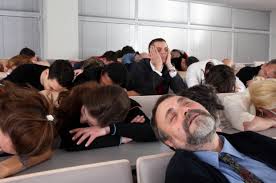 ANCI SICILIA - Palermo 22 04 2016     Dr Lucio Catania
60